CHÀO MỪNG CẢ LỚP 
ĐẾN VỚI TIẾT HỌC MÔN TOÁN!
KHỞI ĐỘNG
Một hộp đựng 20 tấm thẻ cùng loại được đánh số từ 1 đến 20. Rút ngẫu nhiên một tấm thẻ trong hộp. Gọi A là biến cố “Rút được tấm thẻ ghi số chẵn lớn hơn 9”; B là biến cố “Rút được tấm thẻ ghi số không nhỏ hơn 8 và không lớn hơn 15”.
8.16 Số phần tử của A ∪ B là:
A. 11.  	  B. 10 .   		 C. 12.  			  D. 13.
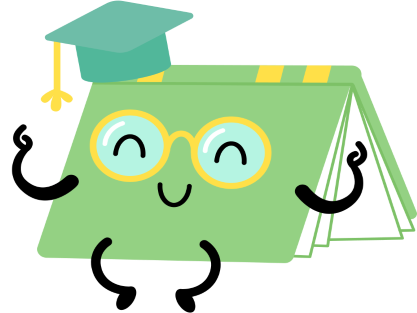 KHỞI ĐỘNG
Một hộp đựng 20 tấm thẻ cùng loại được đánh số từ 1 đến 20. Rút ngẫu nhiên một tấm thẻ trong hộp. Gọi A là biến cố “Rút được tấm thẻ ghi số chẵn lớn hơn 9”; B là biến cố “Rút được tấm thẻ ghi số không nhỏ hơn 8 và không lớn hơn 15”.
8.17 Số phần tử của AB là:
A. 5.  	  	B. 6 .   		 C. 3.  			  D. 4.
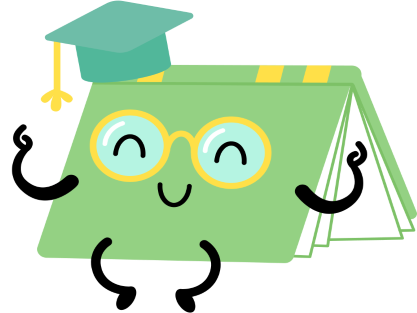 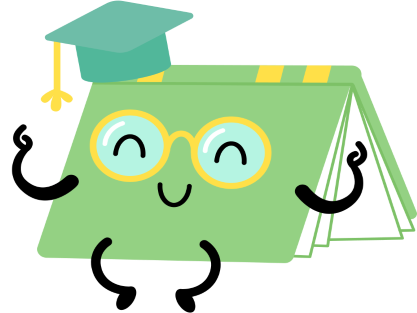 KHỞI ĐỘNG
Tại một hội thảo quốc tế có 50 nhà khoa học, trong đó có 31 người thành thạo tiếng Anh, 21 người thành thạo tiếng Pháp và 5 người thành thạo cả tiếng Anh và tiếng Pháp. Chọn ngẫu nhiên một người trong hội thảo.
8.18 Xác suất để người được chọn thành thạo ít nhất một trong hai thứ tiếng Anh hoặc Pháp là:
CHƯƠNG VIII. CÁC QUY TẮC TÍNH XÁC SUẤT
BÀI TẬP CUỐI CHƯƠNG VIII
Ôn tập các kiến thức đã học ở chương VIII
Nêu khái niệm biến cố hợp, biến cố giao, biến cố độc lập.
Nêu công thức cộng xác suất cho hai biến cố bất kì.
Nêu công thức nhân xác suất cho hai biến cố độc lập.
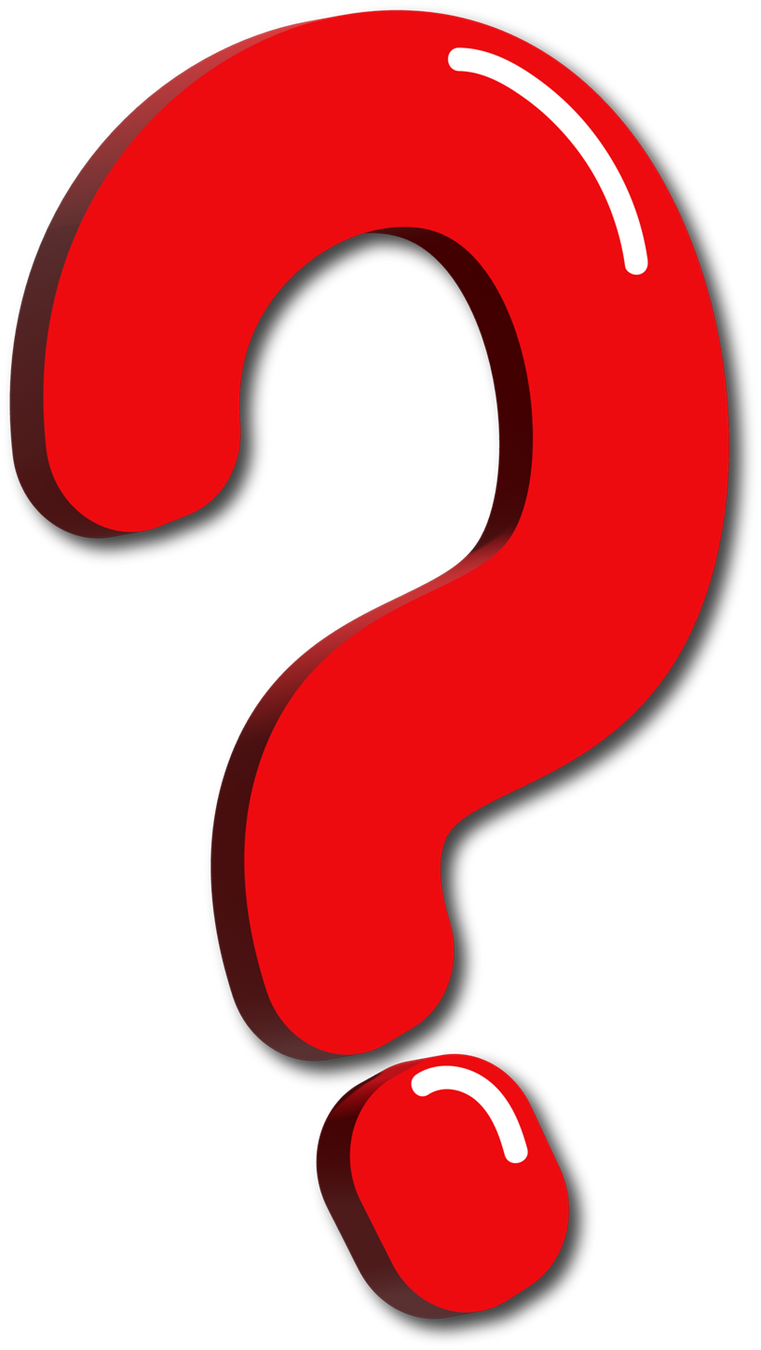 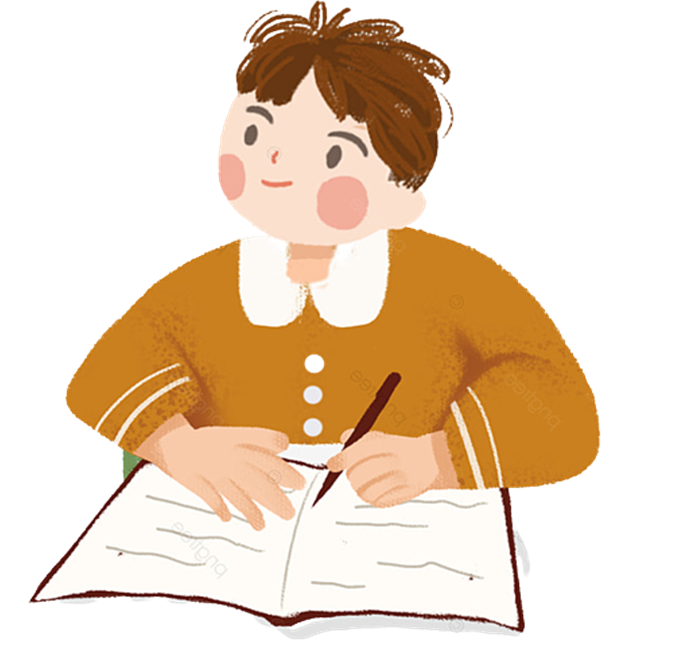 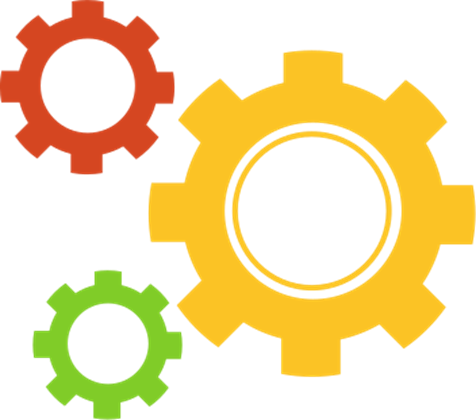 Trả lời:
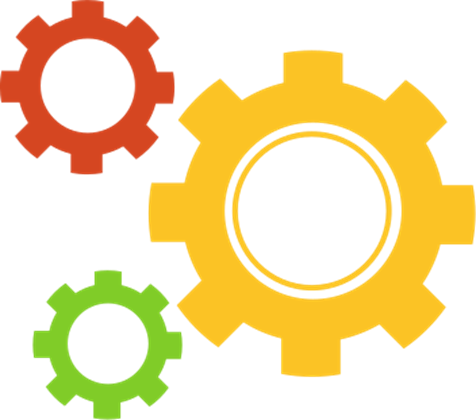 Sơ đồ hóa kiến thức trọng tâm trong chương VIII
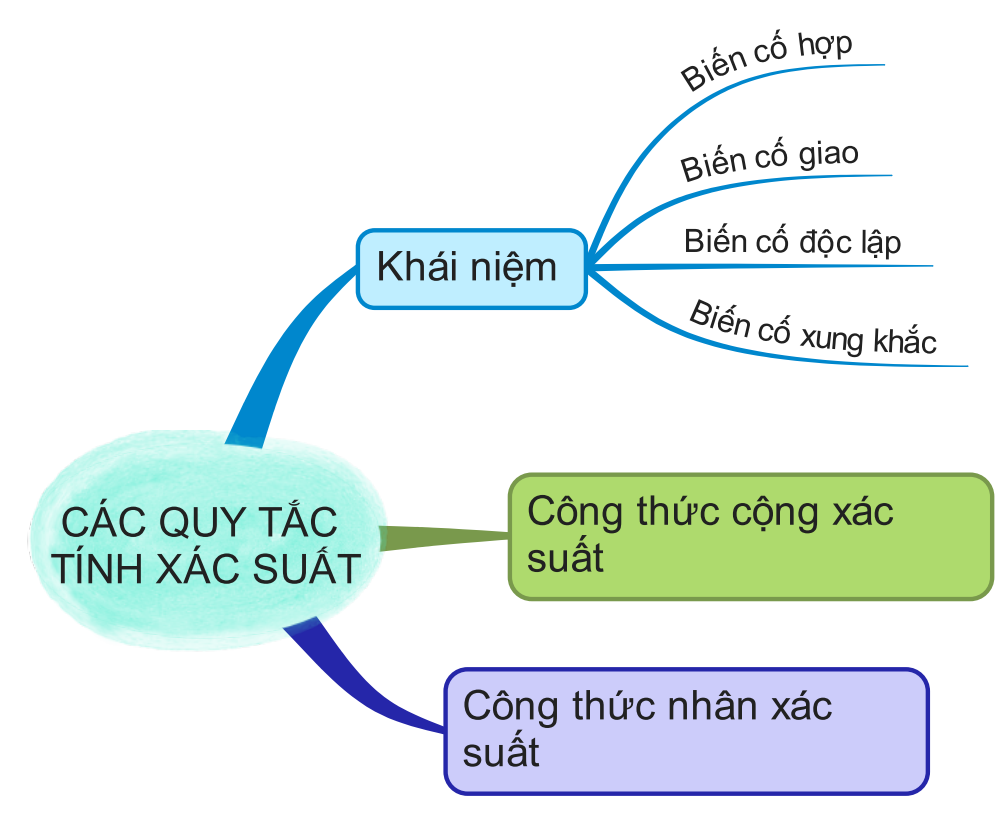 LUYỆN TẬP
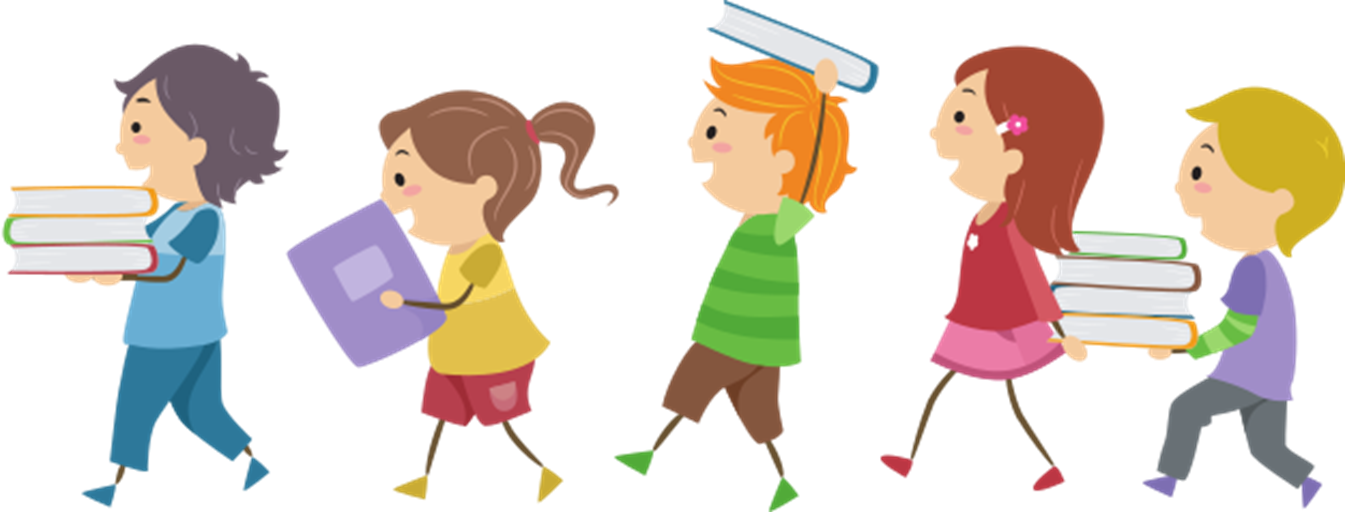 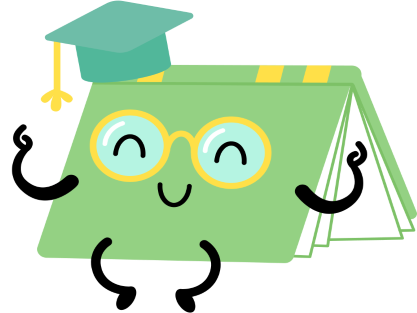 BÀI TẬP TRẮC NGHIỆM
Tại một hội thảo quốc tế có 50 nhà khoa học, trong đó có 31 người thành thạo tiếng Anh, 21 người thành thạo tiếng Pháp và 5 người thành thạo cả tiếng Anh và tiếng Pháp. Chọn ngẫu nhiên một người trong hội thảo.
8.19 Xác suất để người được chọn không thành thạo cả hai thứ tiếng Anh hay Pháp là:
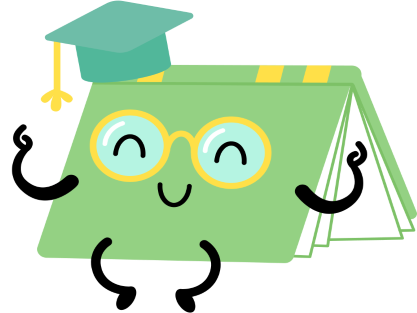 BÀI TẬP TRẮC NGHIỆM
Một lớp có 40 học sinh, trong đó có 23 học sinh thích bóng chuyền, 18 học sinh thích bóng rổ, 26 học sinh thích bóng chuyền hoặc bóng rổ hoặc cả hai. Chọn ngẫu nhiên một học sinh trong lớp.
8.20 Xác suất để chọn được học sinh không thích cả bóng chuyền và bóng rổ là:
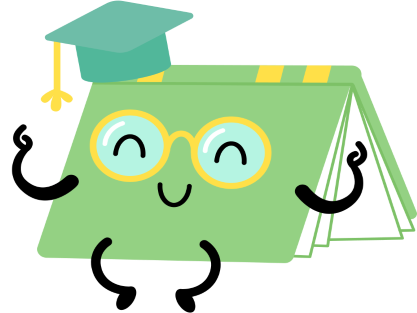 BÀI TẬP TRẮC NGHIỆM
Một lớp có 40 học sinh, trong đó có 23 học sinh thích bóng chuyền, 18 học sinh thích bóng rổ, 26 học sinh thích bóng chuyền hoặc bóng rổ hoặc cả hai. Chọn ngẫu nhiên một học sinh trong lớp.
8.21 Xác suất để chọn được học sinh thích bóng chuyền và không thích bóng rổ là:
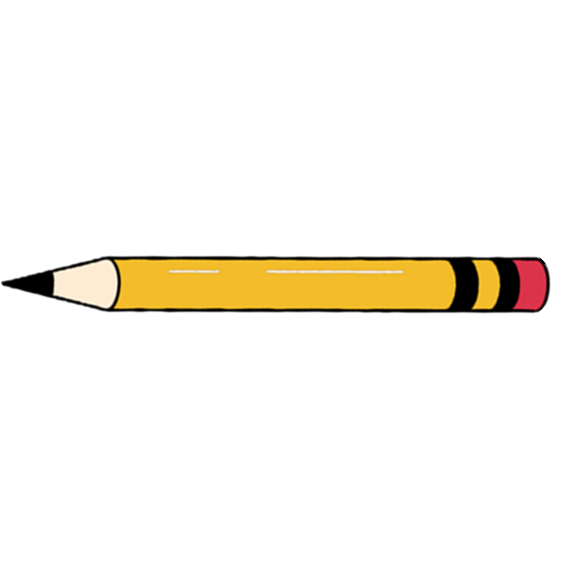 Giải:
Bài 8.23 (SGK - tr.80) Một đoàn khách du lịch gồm 31 người, trong đó có 7 người đến từ Hà Nội, 5 người đến từ Hải Phòng. Chọn ngẫu nhiên một người trong đoàn. Tính xác suất để người đó đến từ Hà Nội hoặc đến từ Hải Phòng.
Giải
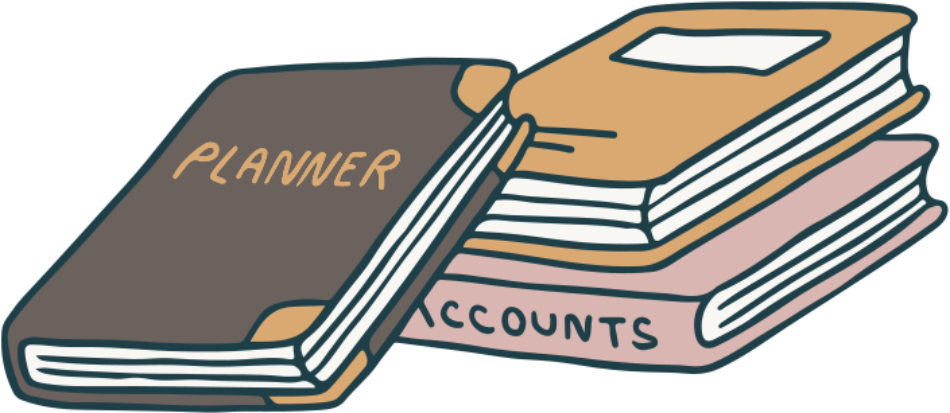 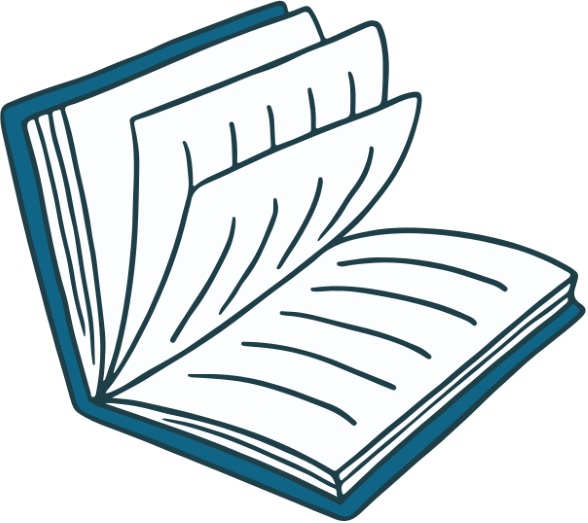 Giải
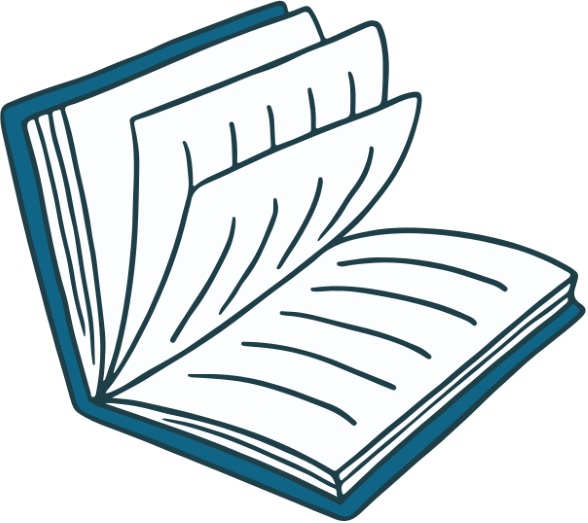 Bài 8.25 (SGK - tr.80) Hai chuyến bay của hai hãng hàng không X và Y, hoạt động độc lập với nhau. Xác suất để chuyến bay của hãng X và hãng Y khởi hành đúng giờ tương ứng là 0,92 và 0,98.
Dùng sơ đồ hình cây, tính xác suất để:
a) Cả hai chuyến bay khởi hành đúng giờ;
b) Chỉ có một chuyến bay khởi hành đúng giờ;
c) Có ít nhất một trong hai chuyến bay khởi hành đúng giờ.
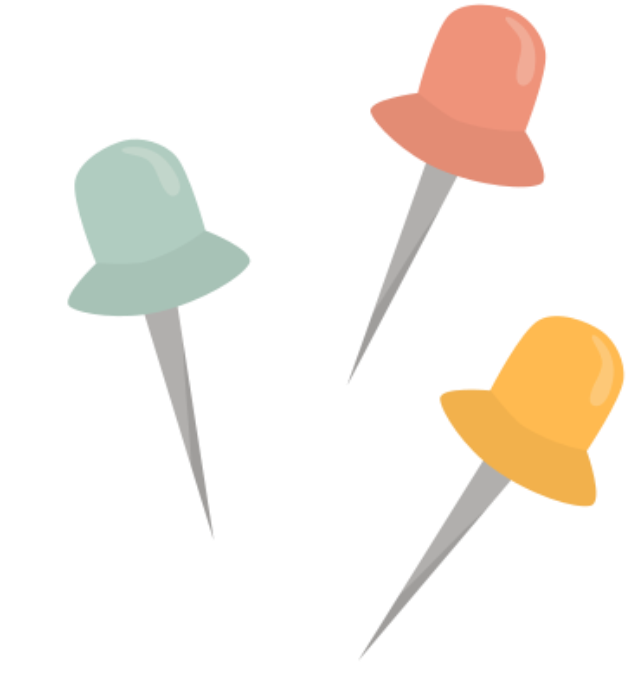 Giải
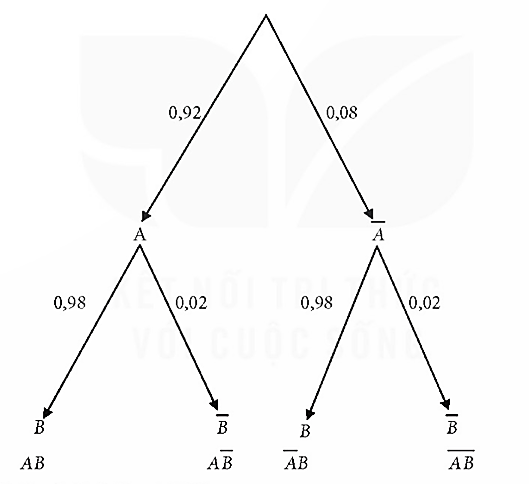 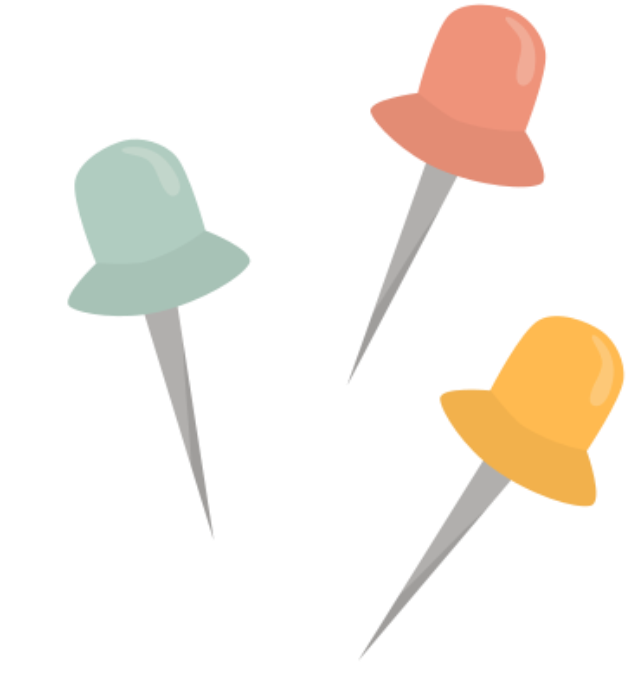 Giải
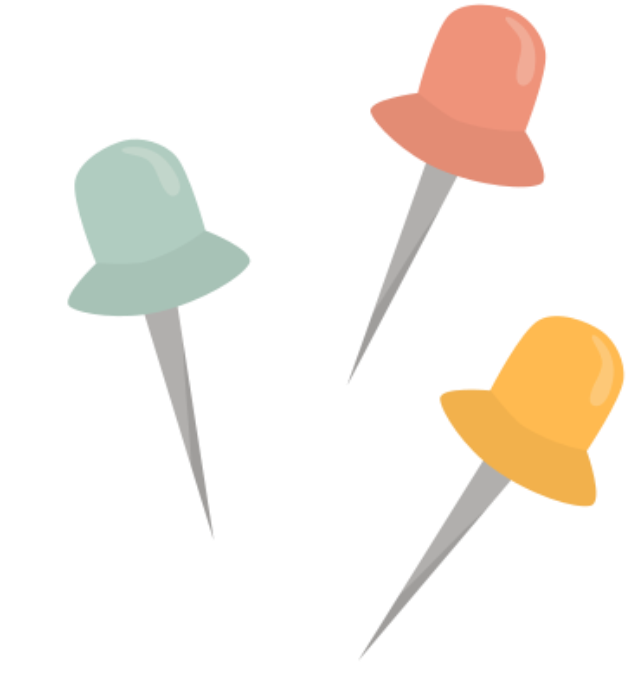 HƯỚNG DẪN VỀ NHÀ
Hoàn thành bài tập trong SBT
Ôn tập kiến thức đã học trong chương VII
Chuẩn bị 
bài mới
HẸN GẶP LẠI CÁC EM 
TRONG TIẾT HỌC SAU!